Карточки 
для выполнения дыхательных  упражнений
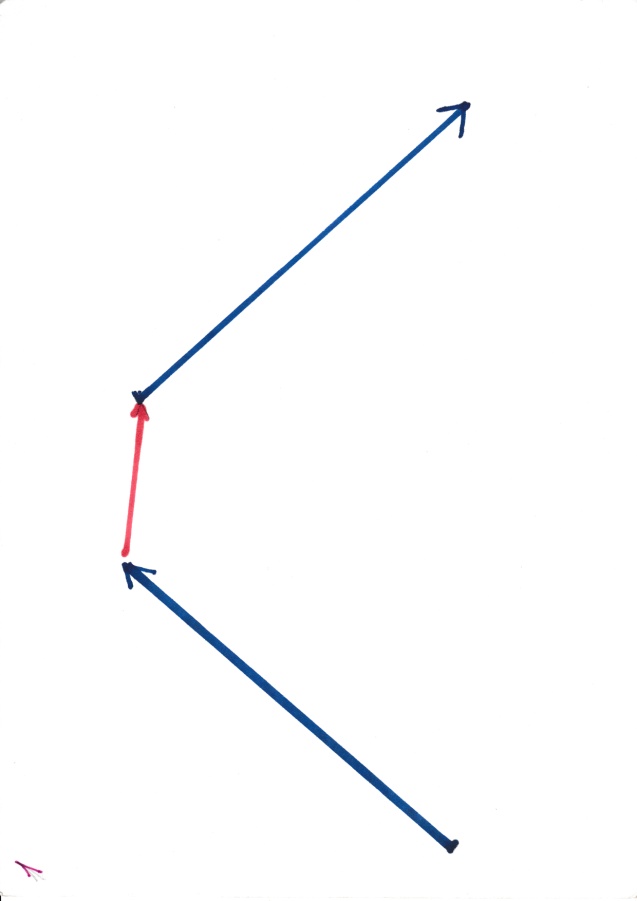 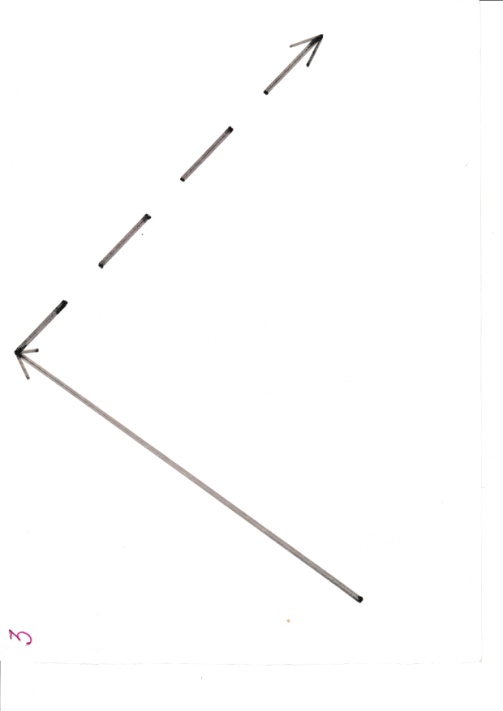 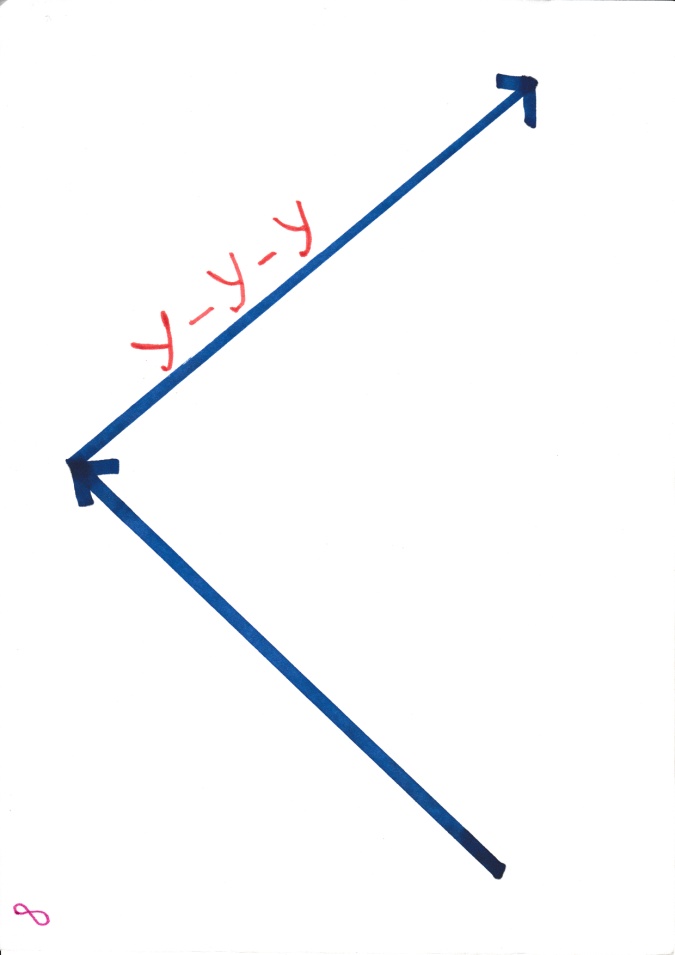 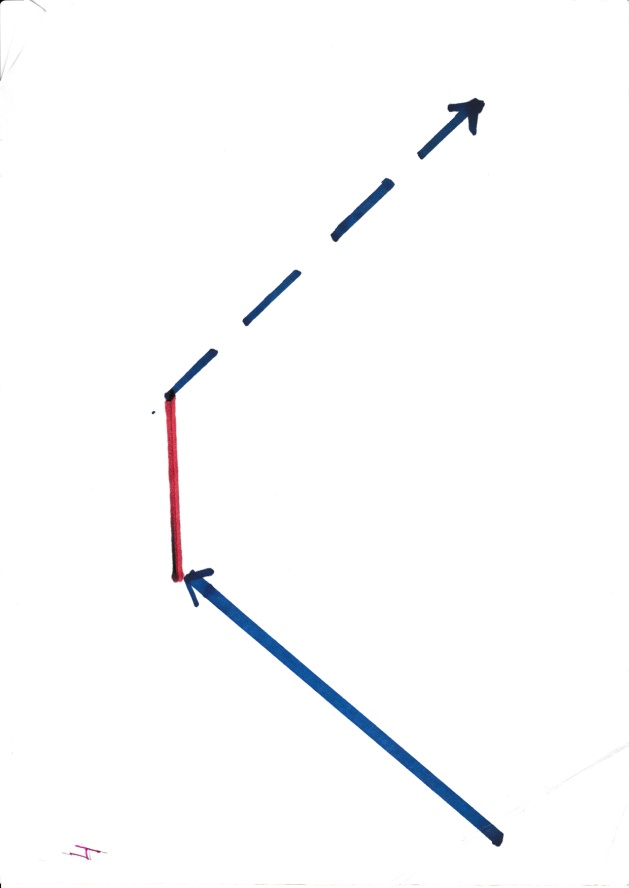 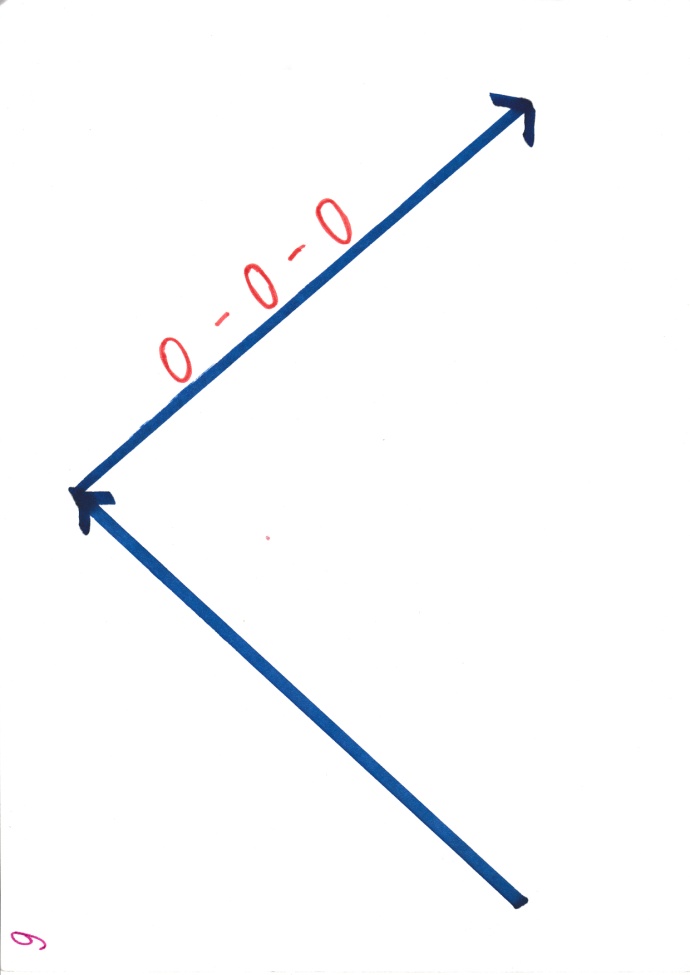 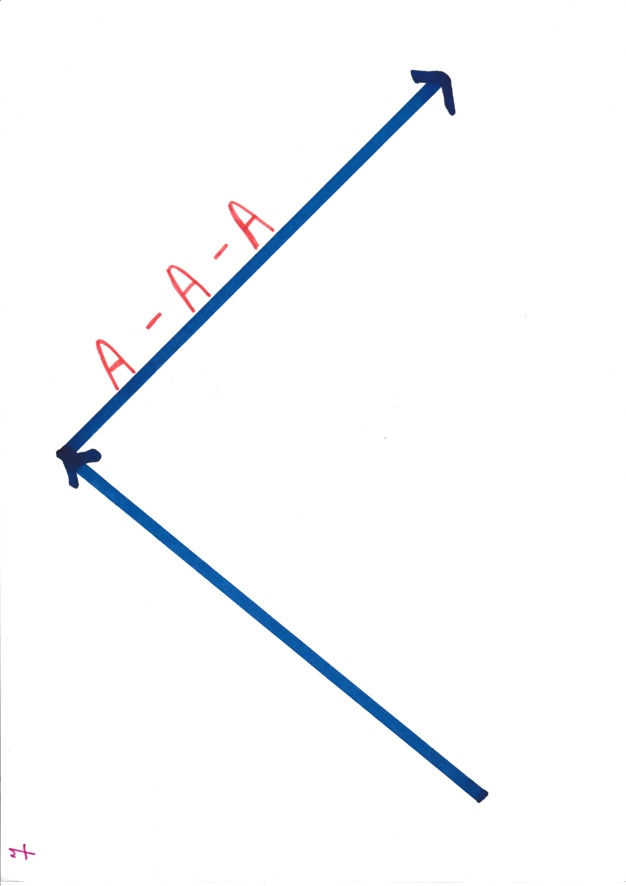 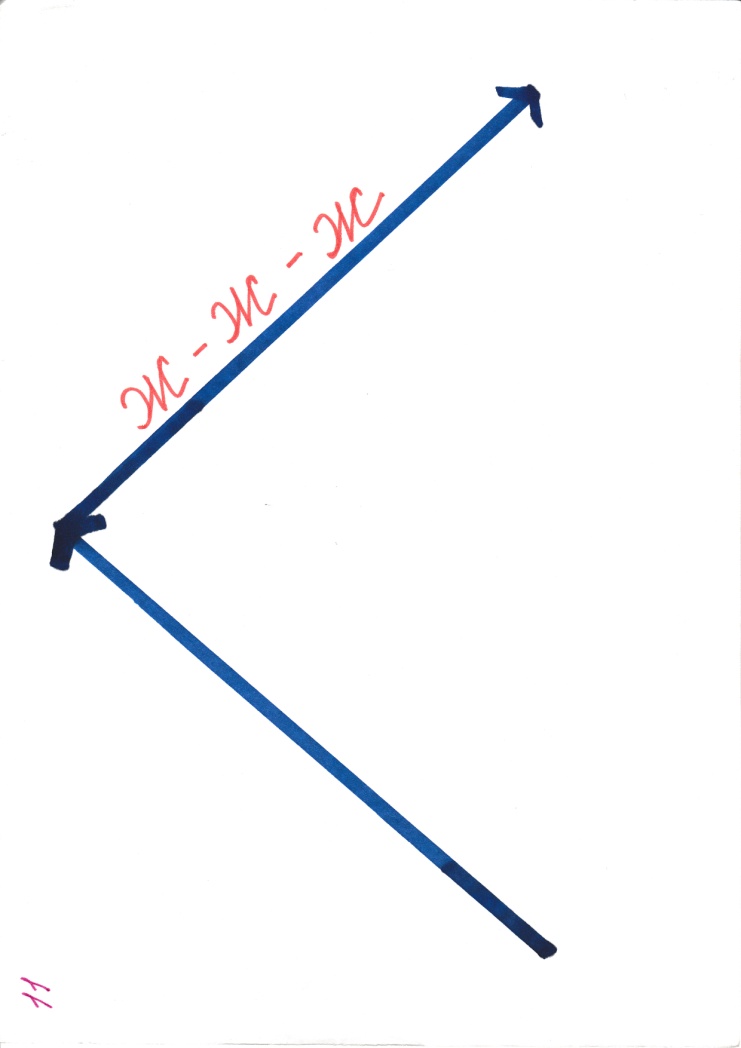 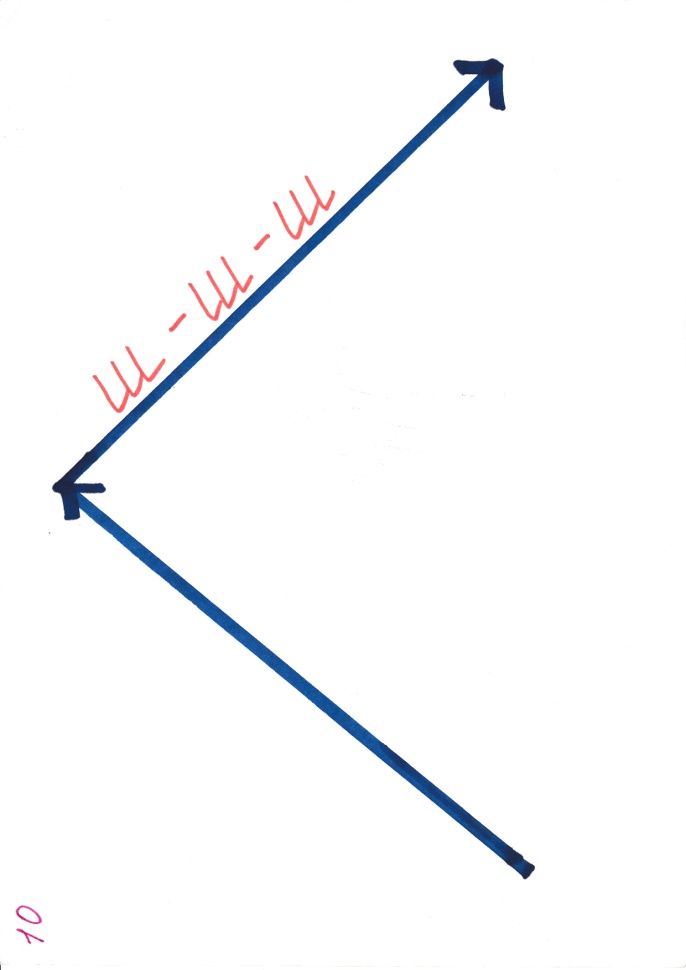 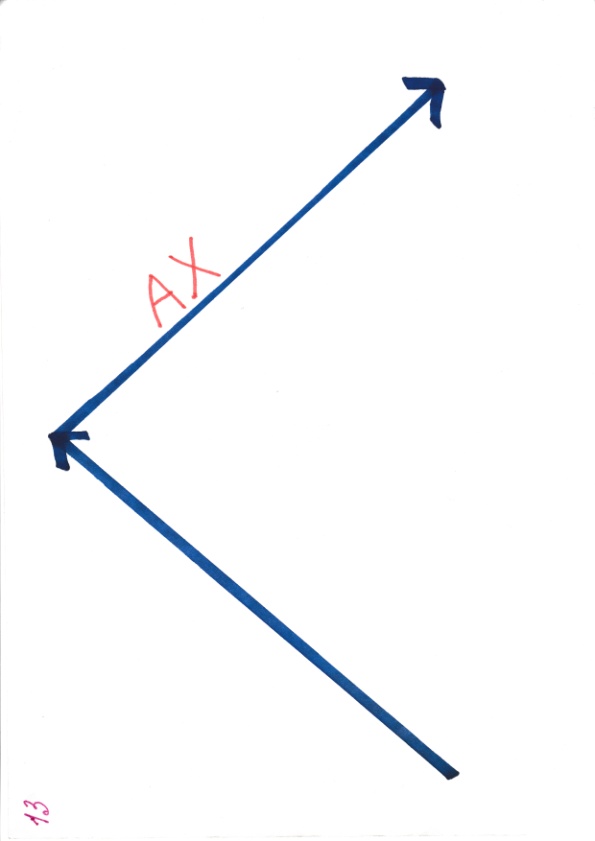 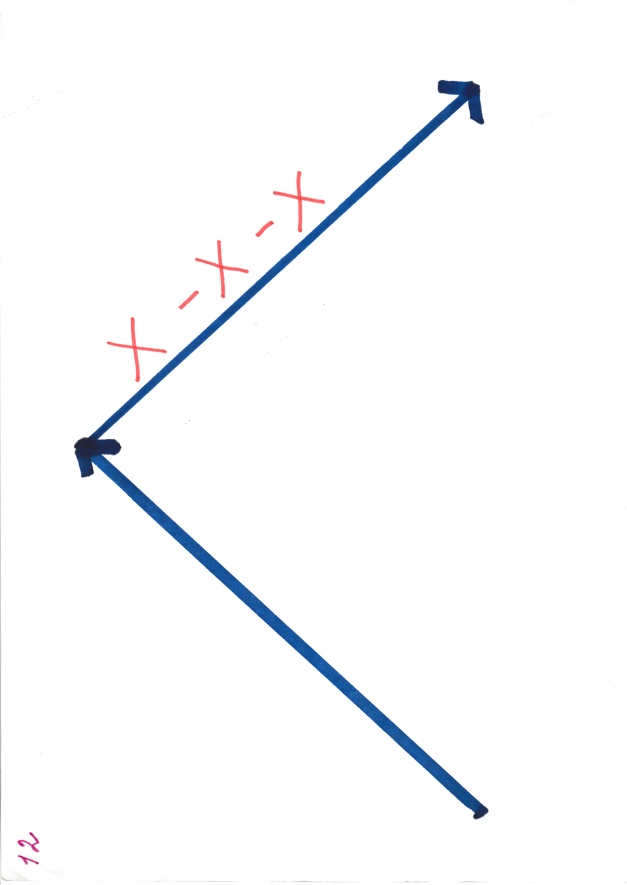 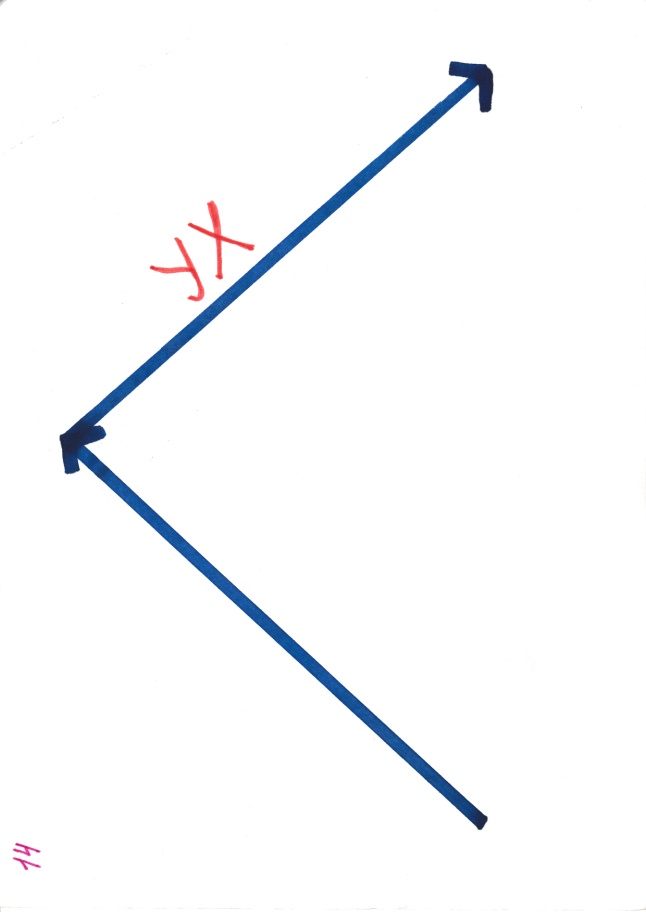 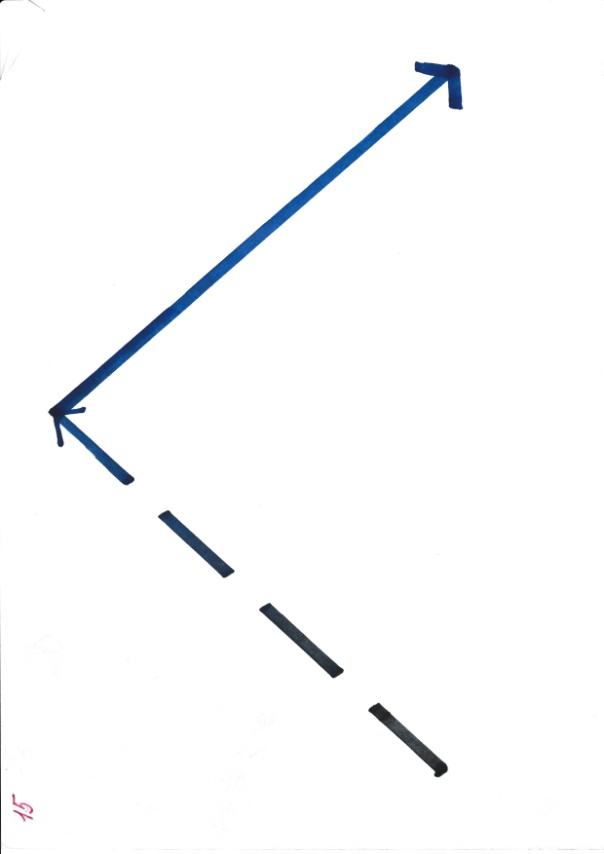 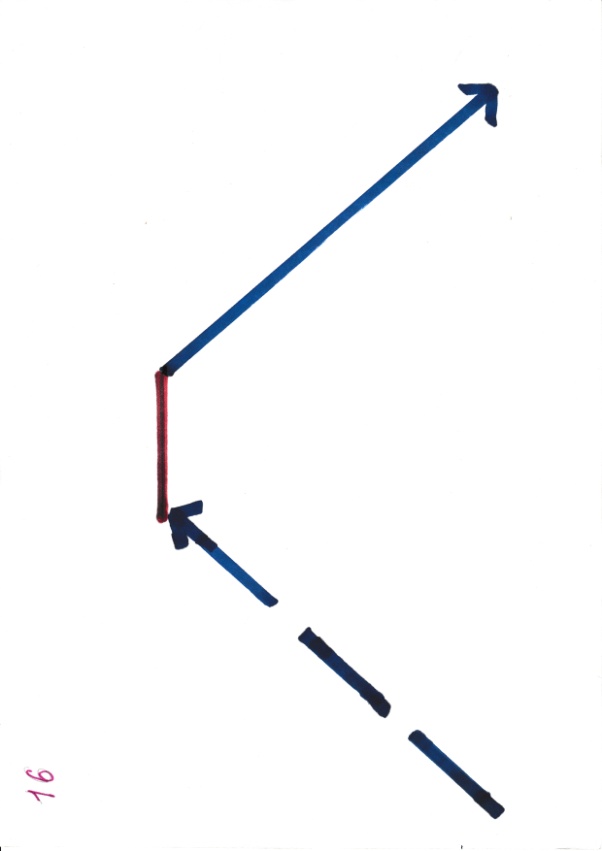 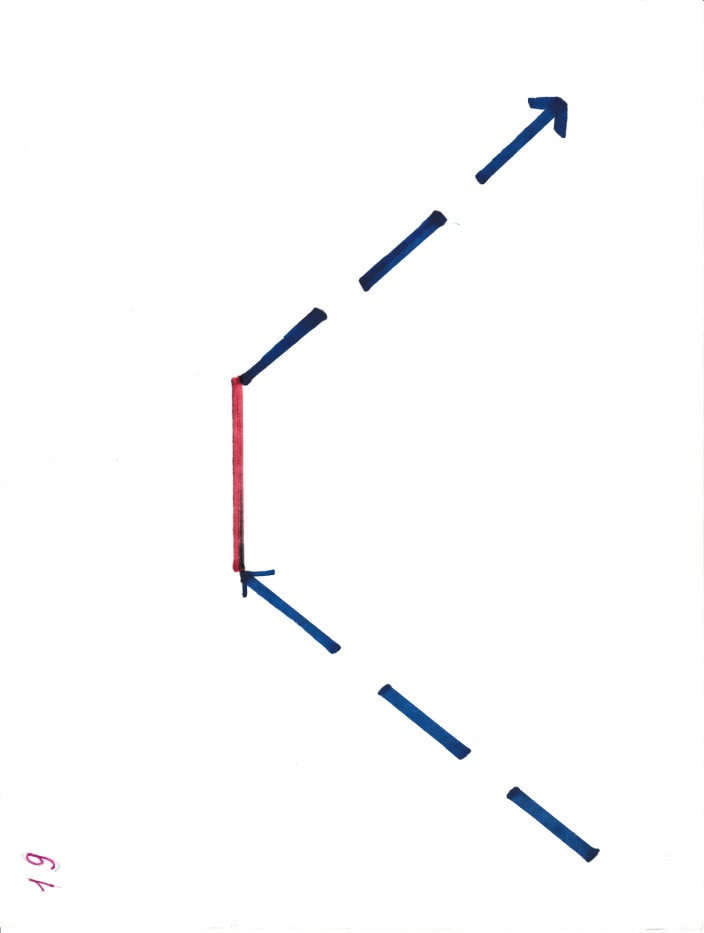 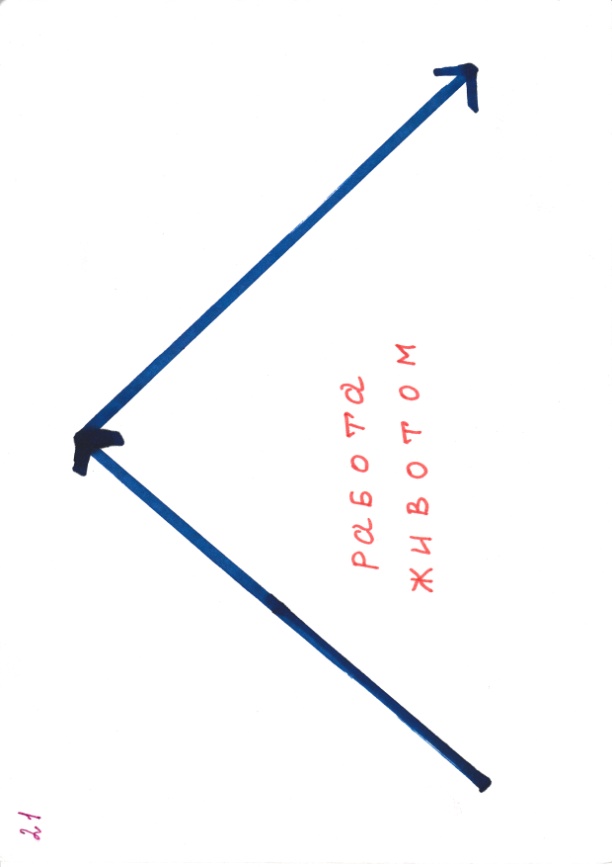 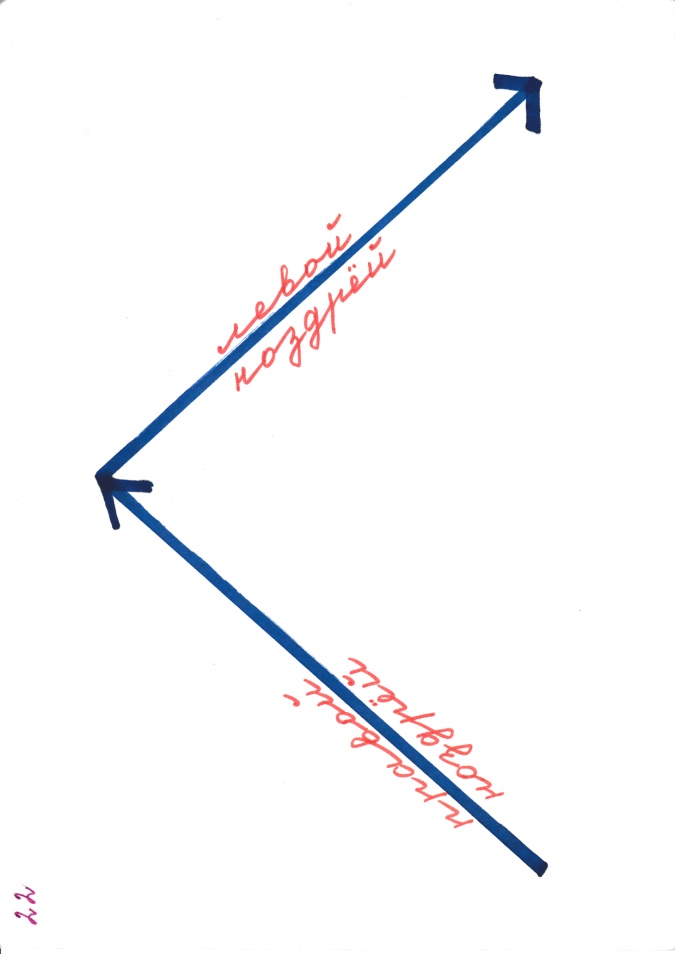 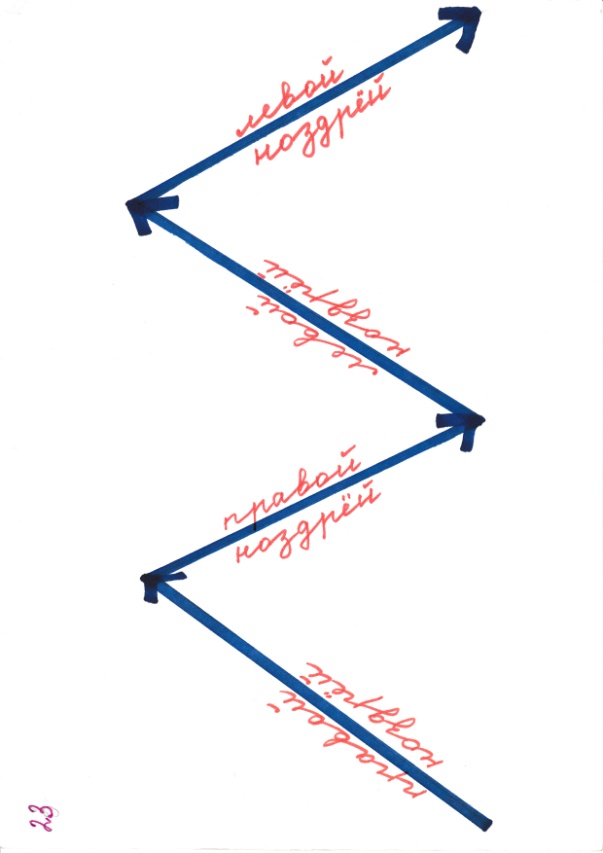